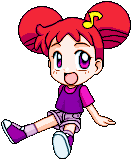 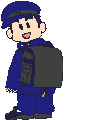 Организация духовно – нравственного воспитания в рамках реализации СФГОС НОО
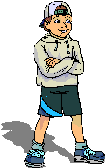 Подготовила: Тулякова М.А.,
воспитатель ГПД
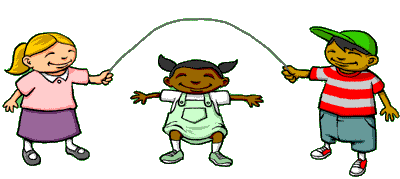 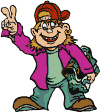 «После школы все школьные науки, как правило, забудутся, оставив в памяти лишь общие представления. Другое дело – этические нормы, законы и правила. Для дальнейшей жизни человек должен в совершенстве владеть законами нравственности» 
 А.З.Рахимов
Внеурочная деятельностьНаправления развития личности:
Общеинтеллектуальное: 
«Почемучка»
Духовно – нравственное: 
«Этика взаимоотношений в окружающем мире»
Спортивно – оздоровительное: 
«Здоровейка»
Социальное: 
«Радость общения»
Общекультурное: 
«Культурный калейдоскоп»
Духовно – нравственное направление Занятие: «Этика взаимоотношений в окружающем мире»
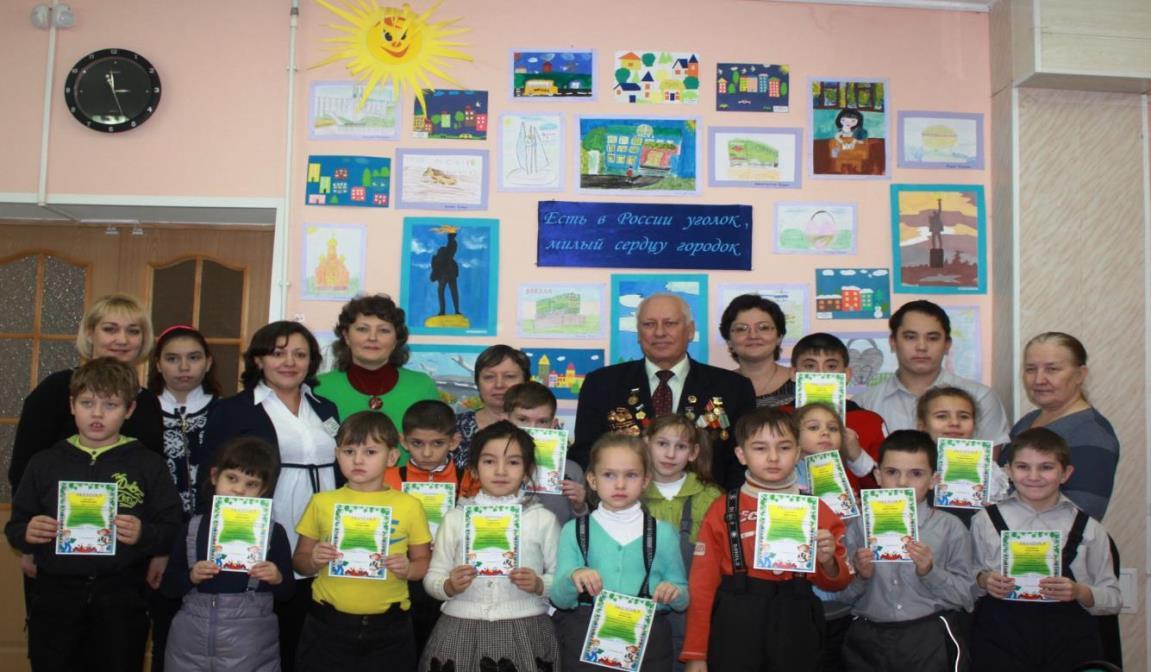 Цель рабочей программы: воспитание нравственных чувств и этического сознания   и освоение обучающимися с нарушением слуха норм нравственного отношения к миру, людям, самим себе.
Задачи:
Сформировать первоначальные представления о моральных нормах и правилах нравственного поведения, об этических нормах взаимоотношений в семье, между поколениями, представителями социальных групп.
Способствовать усвоению правил поведения в образовательном учреждении, дома, на улице, в городе, в общественных местах, на природе.
Предоставить возможности обучающимся с нарушениями слуха проявить себя и своё отношение к окружающему миру.
Учить обучающихся с нарушениями слуха всматриваться в мир, в людей, которые рядом, учить строить с ними отношения.
Программа внеурочной деятельности по духовно – нравственному  направлению «Этика взаимоотношений в окружающем мире» позволяет познакомиться с основными знаниями в области этики и этикета и закрепить их на практике.  Рабочая программа рассчитана на обучающихся с нарушениями слуха  2б, 2 в классаРеализуется 1 год  и составляет 17 часов. Занятия проводятся один раз в неделю.  Срок проведения 2014-2015 учебный год.Программа состоит из 4 крупных разделов:
Занятия: «Этика взаимоотношений в окружающем мире»Школьный этикет
Культура внешнего вида
Мой школьный портфель и что должно в нем лежать.
Культура поведения на переменах.
Мой класс – мои одноклассники.
Каждой вещи своё место.
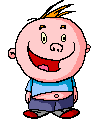 Мои одноклассники. Взаимодействие в коллективе.
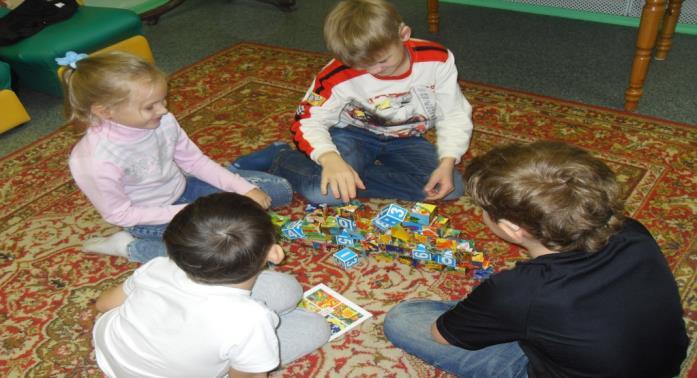 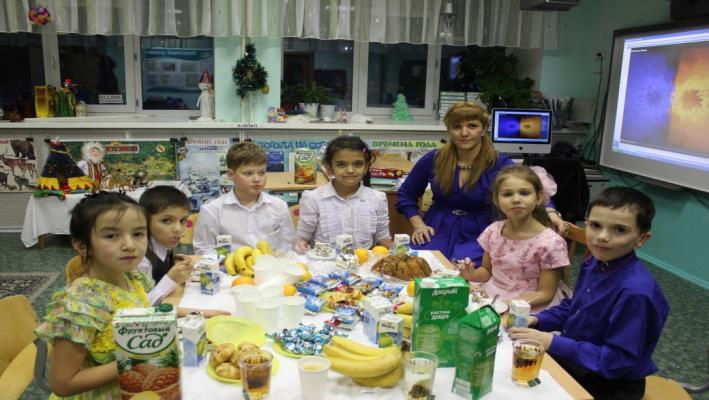 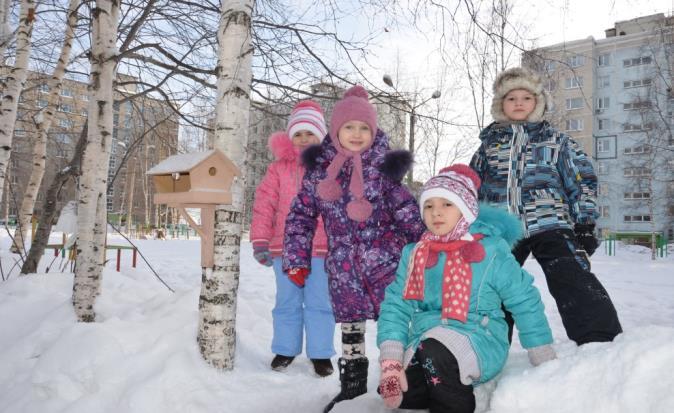 Занятия: «Этика взаимоотношений в окружающем мире»Этикет вежливости
Добрые и злые поступки.
Культура приветствия и прощания.
Вежливый отказ, несогла­сие.
Как попросить извинения.
Что такое «добро и зло».
Культура уважительного отношения к старшим.
Правила поведения в библиотеке.
Помни о других – ты не один на свете.
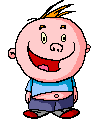 Правила поведения в гардеробе.
Культура  поведения в столовой.
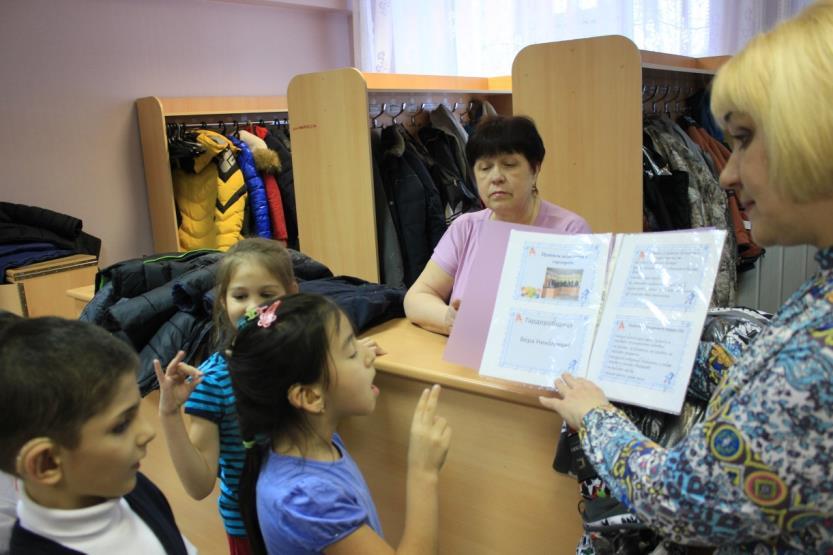 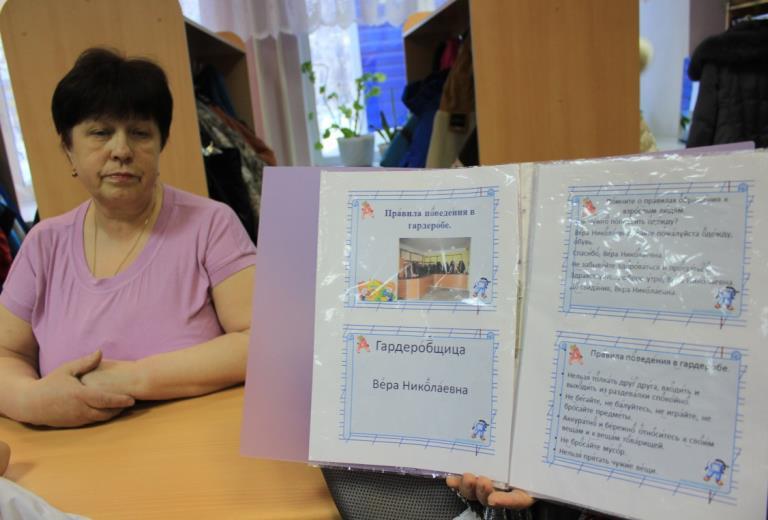 Поведение в 
общественных 
местах
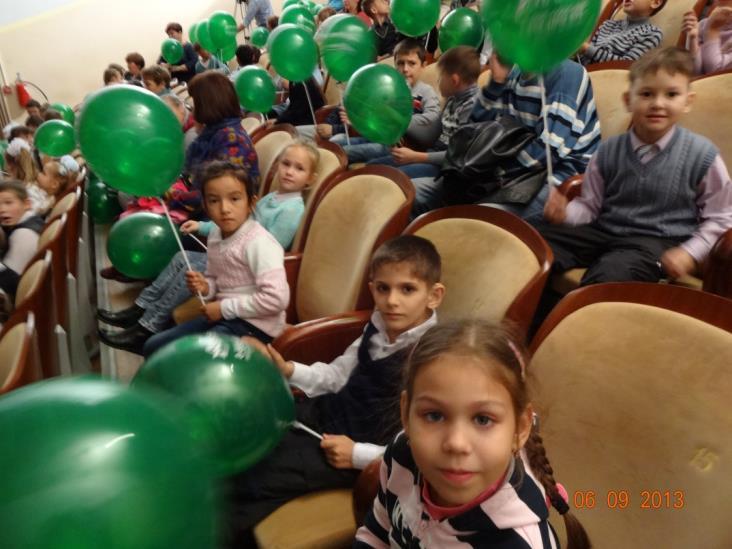 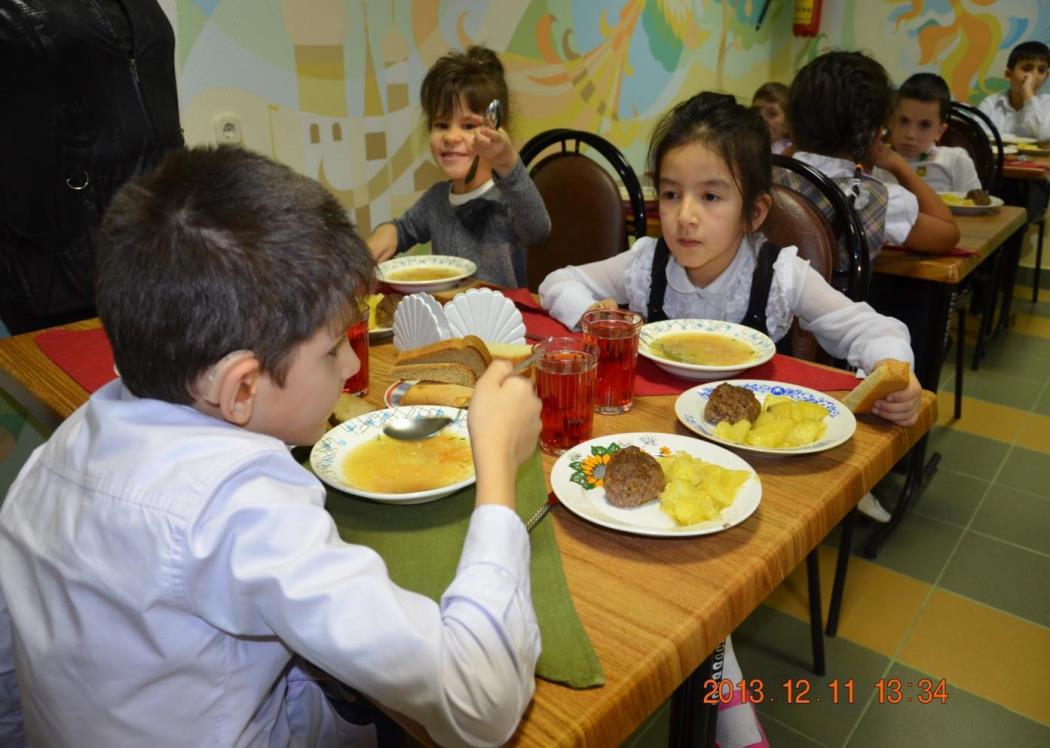 Занятия: «Этика взаимоотношений в окружающем мире»Этикет общения
Как принимать подарки.
Обращение к лю­дям.
Устное и письменное пригла­шение на день рождения.
Встреча и развлечение гостей.
Как дарить подарки.
Поведение в гостях.
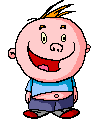 Изготовление приглашения на день рождения
Экскурсия в магазин
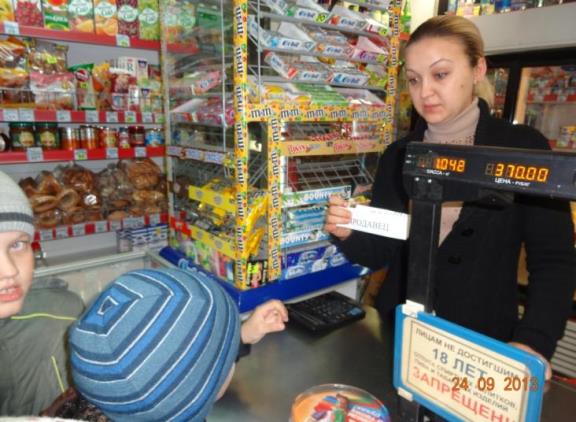 Занятия: «Этика взаимоотношений в окружающем мире»Этикет взаимоотношений
«Дружба каждому нужна. Дружба верностью сильна».
Как поддержать друга.
Преданный друг.
Наше настроение.
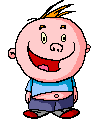 Оценка эффективности внеурочной деятельности   обучающихся  2"б«, 2 «в» класса-группы по духовно – нравственному воспитанию.
2 «б»
2 «в»
Результаты на начало и середину года.
ПЛАНИРУЕМЫЕ РЕЗУЛЬТАТЫ ОСВОЕНИЯ ОБУЧАЮЩИМИСЯПРОГРАММЫ ВНЕУРОЧНОЙ ДЕЯТЕЛЬНОСТИ:
начальные представления о моральных нормах и правилах нравственного поведения;
нравственно-этический опыт взаимодействия со сверстниками, старшими и младшими детьми, взрослыми в соответствии с общепринятыми нравственными нормами;
неравнодушие к жизненным проблемам других людей, сочувствие к человеку, находящемуся в трудной ситуации;
способность эмоционально реагировать на негативные проявления в детском обществе и обществе в целом, анализировать нравственную сторону своих поступков и поступков других людей;
уважительное отношение к родителям, к старшим, заботливое отношение к младшим;
знание традиций своей семьи и образовательного учреждения, бережное отношение к ним.
Коллективное творчество
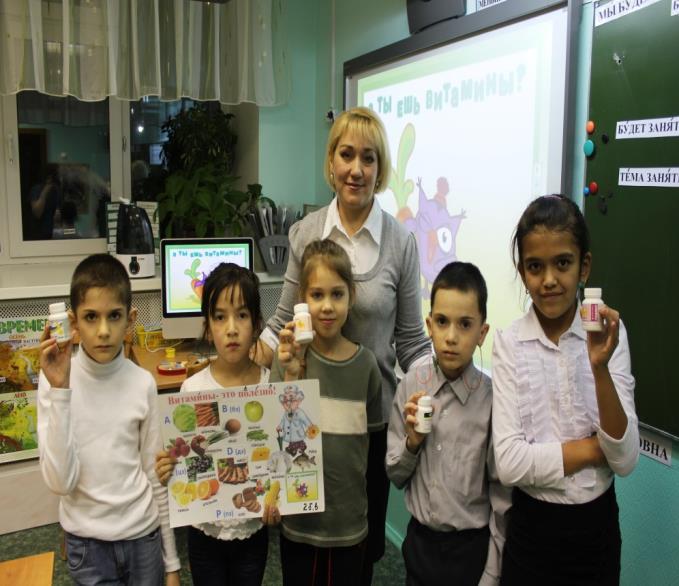 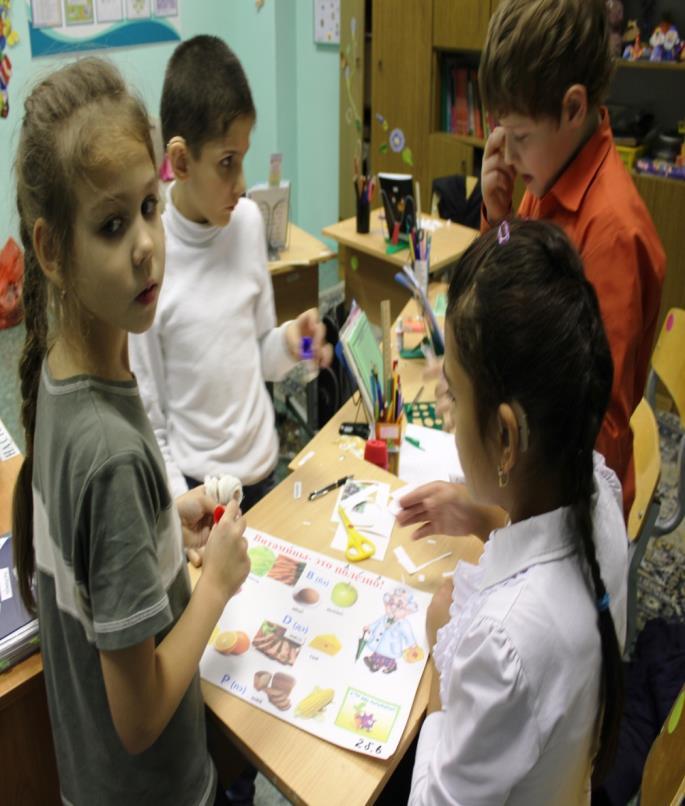 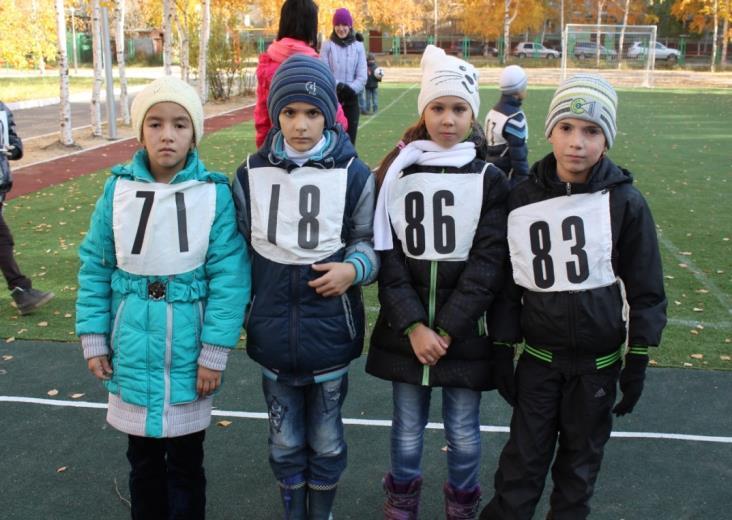 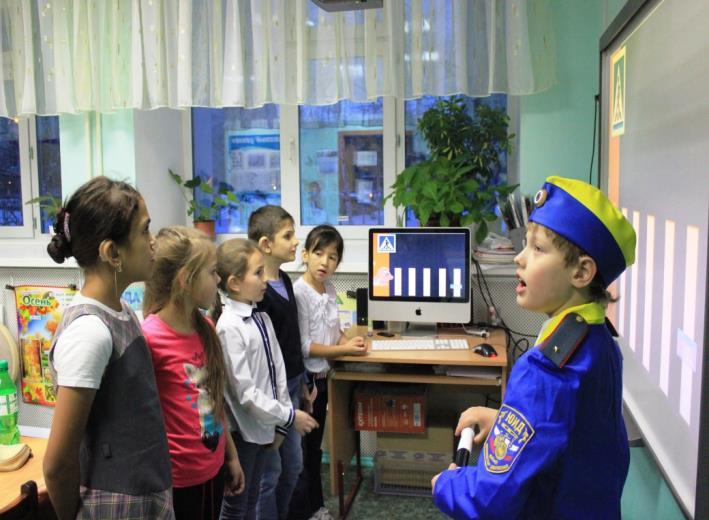 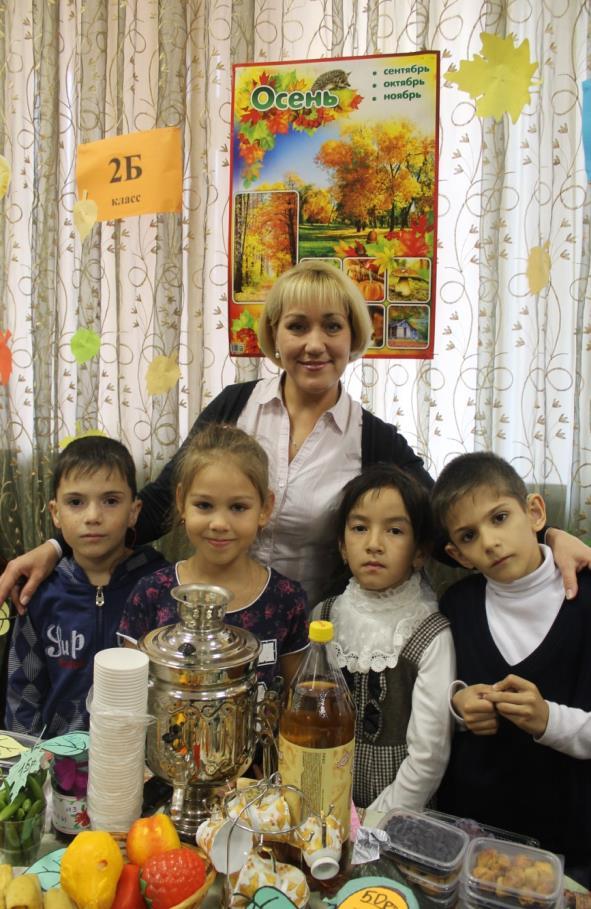 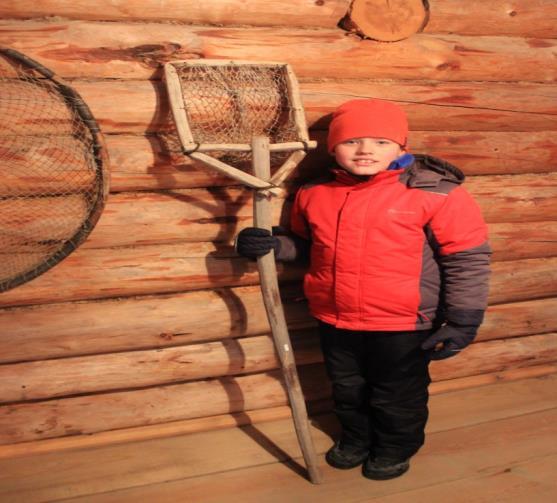 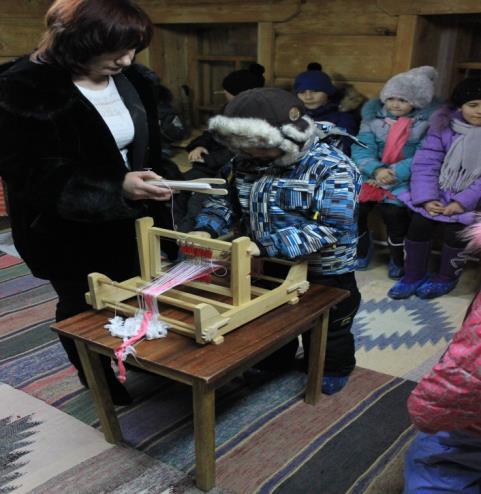 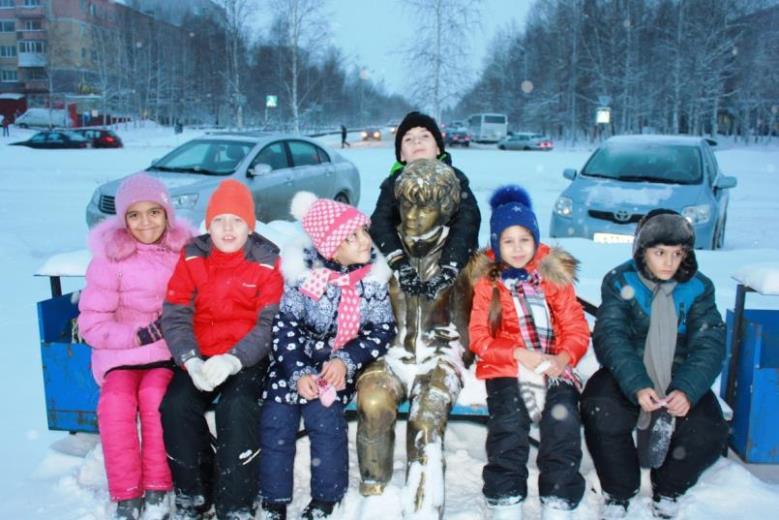 Работа с родителями
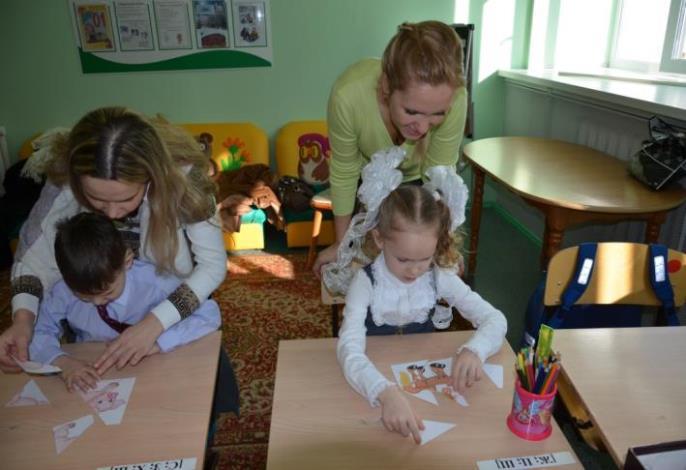 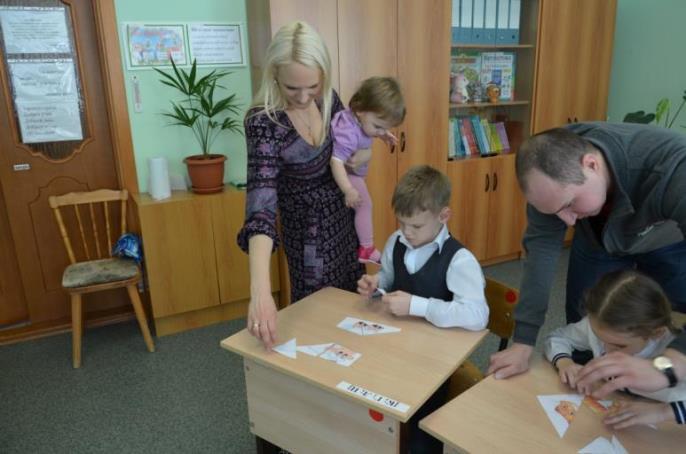 Праздники
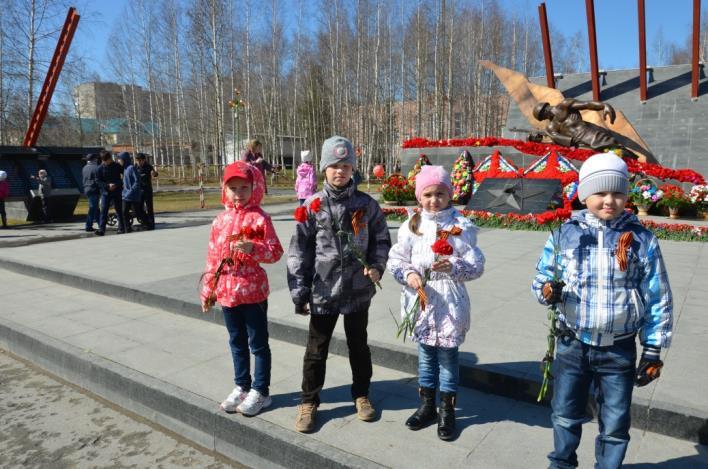 Совместная работа с библиотекой по проекту «Культура объединяет людей и времена»
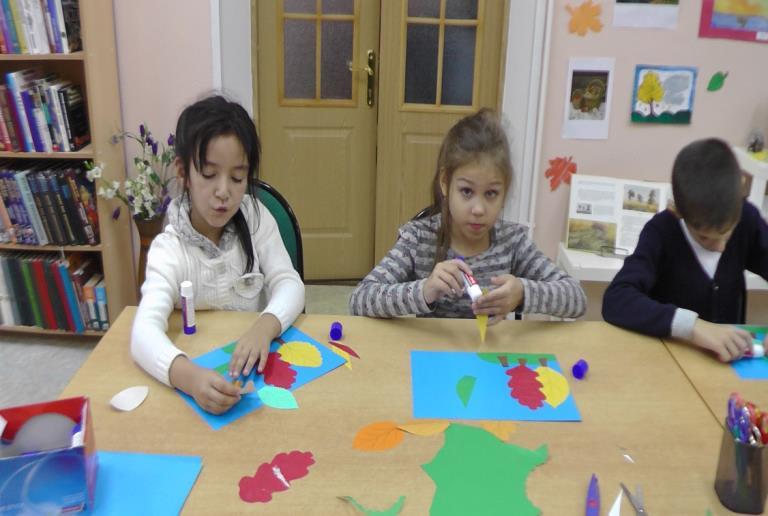 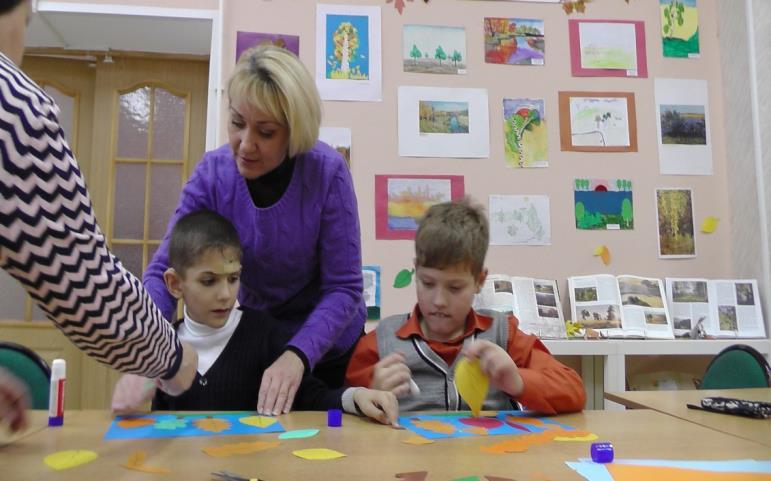 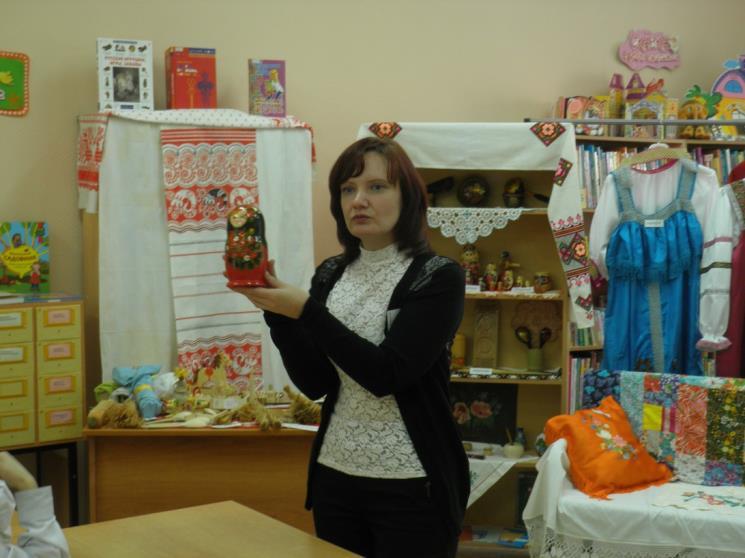 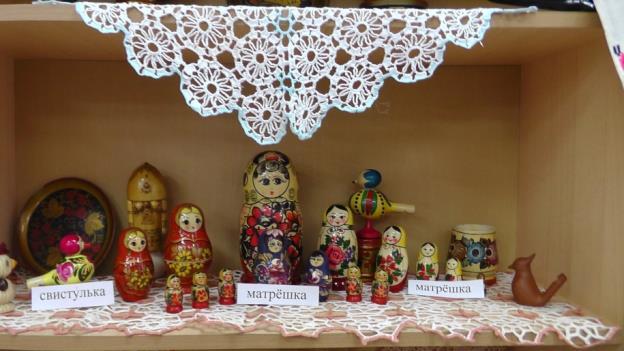 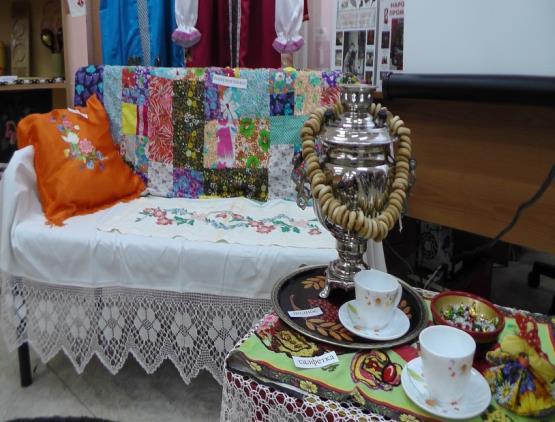 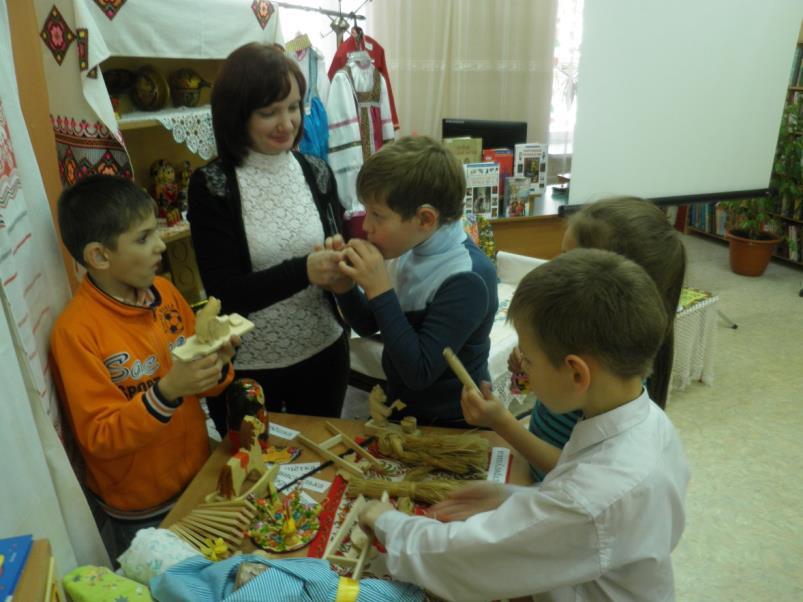 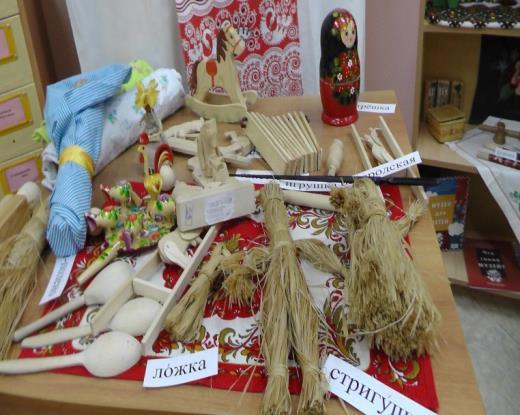 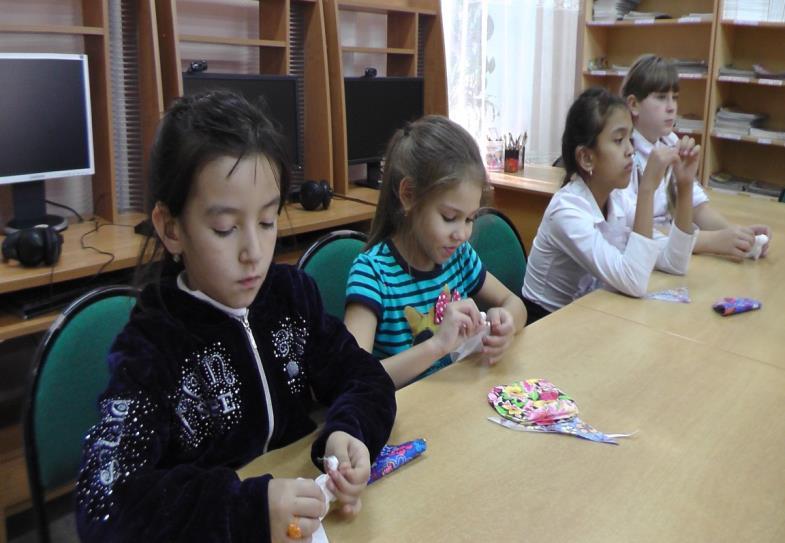 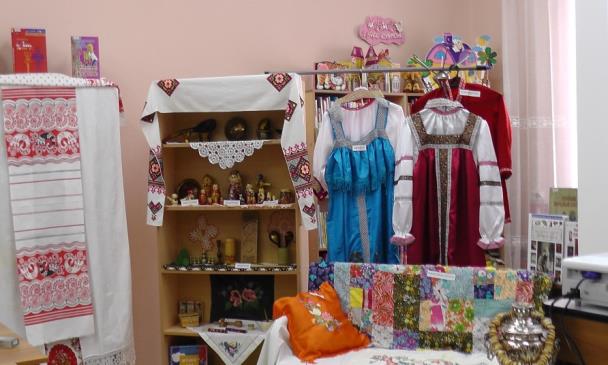 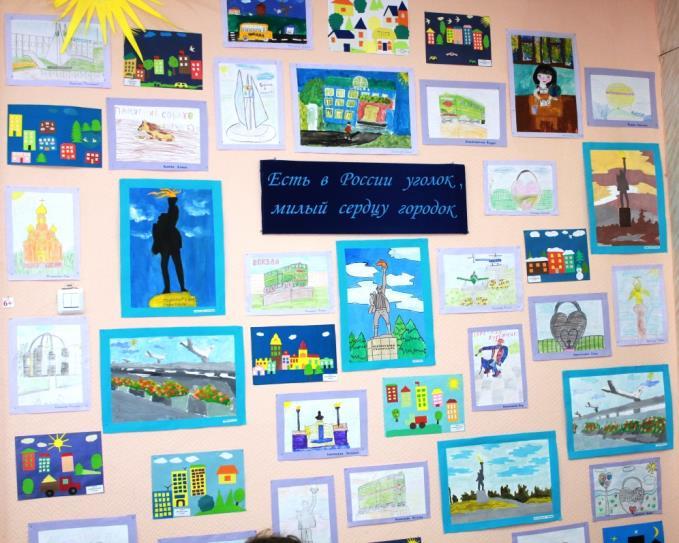 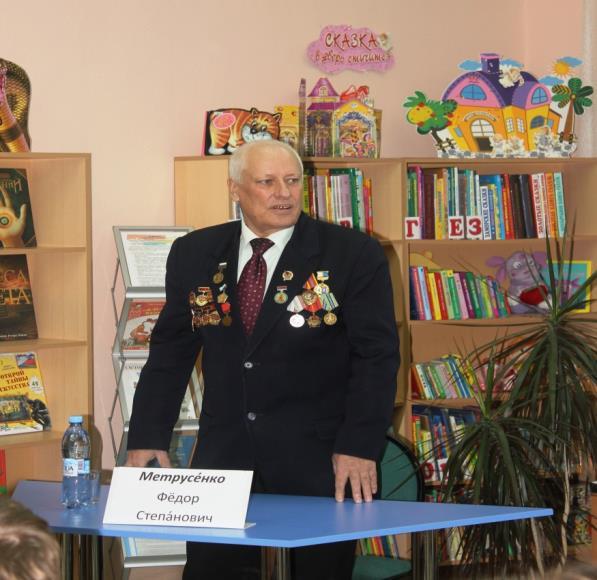 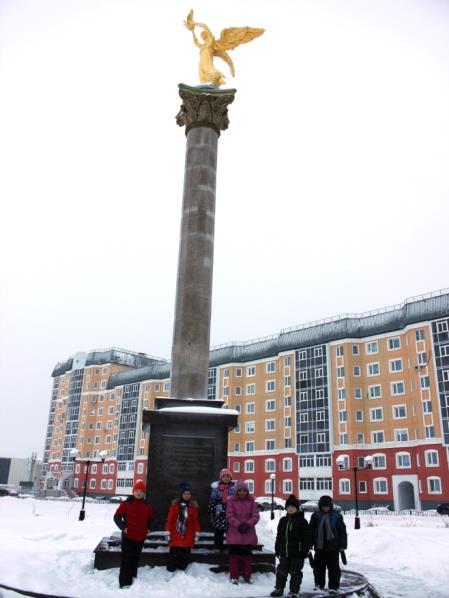 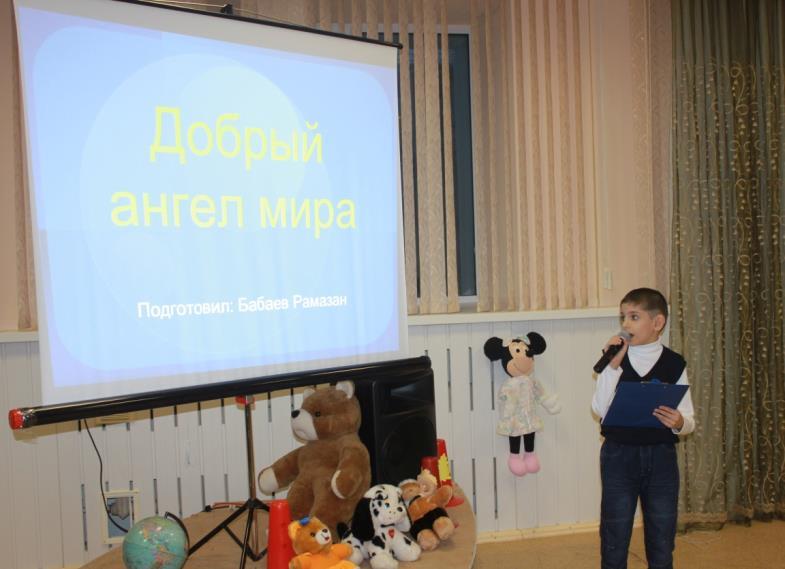 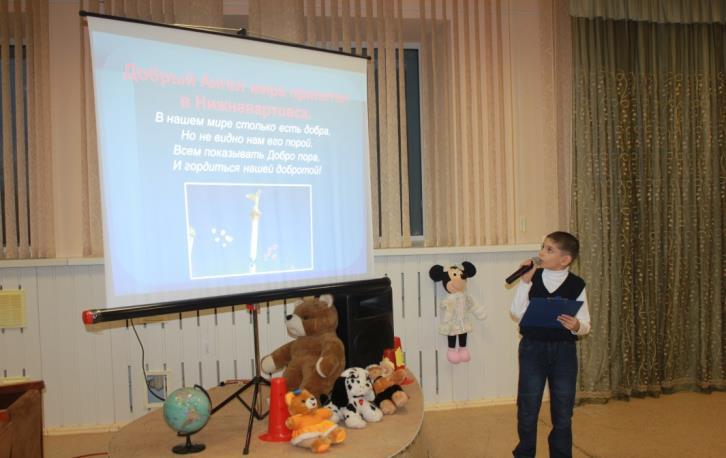 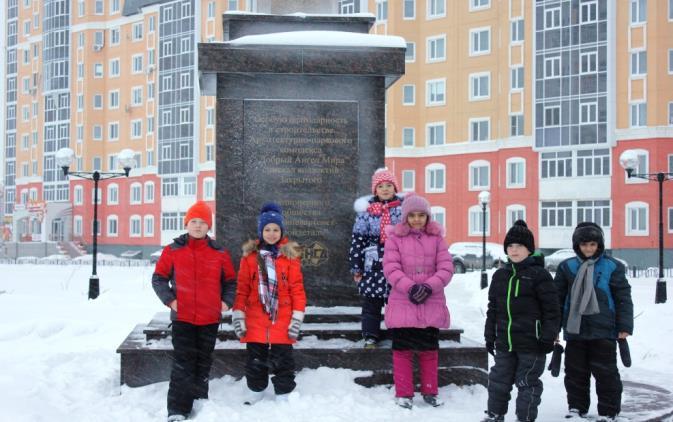 СПАСИБО ЗА ВНИМАНИЕ!
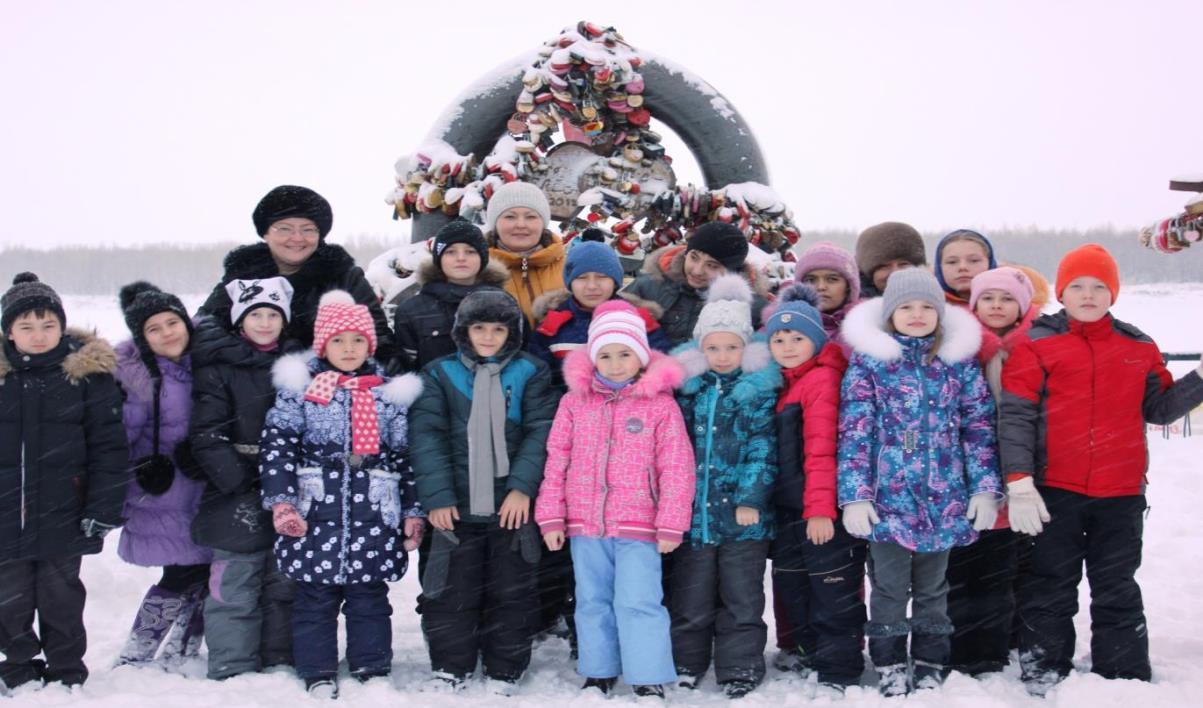